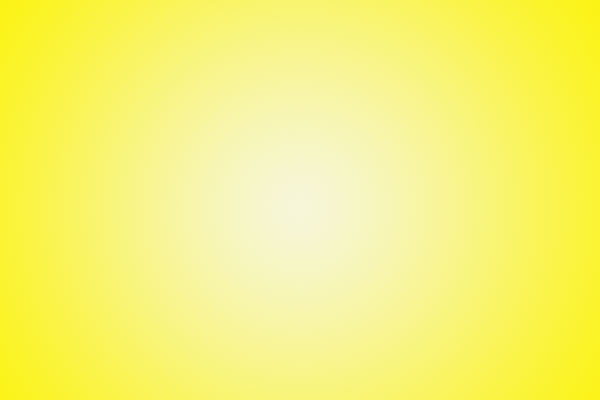 Русский лес                   С. Никулин
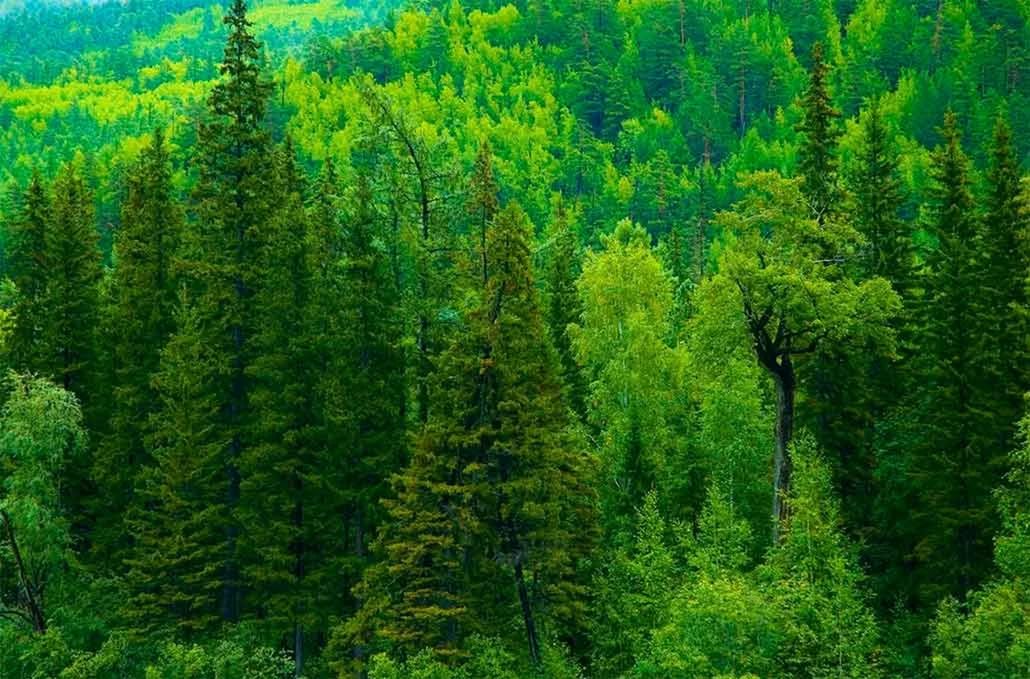 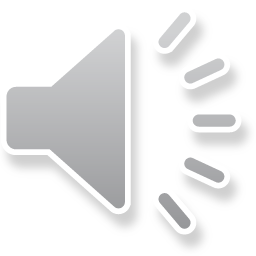 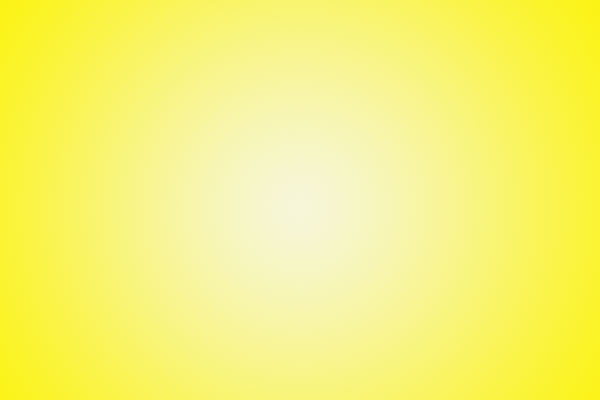 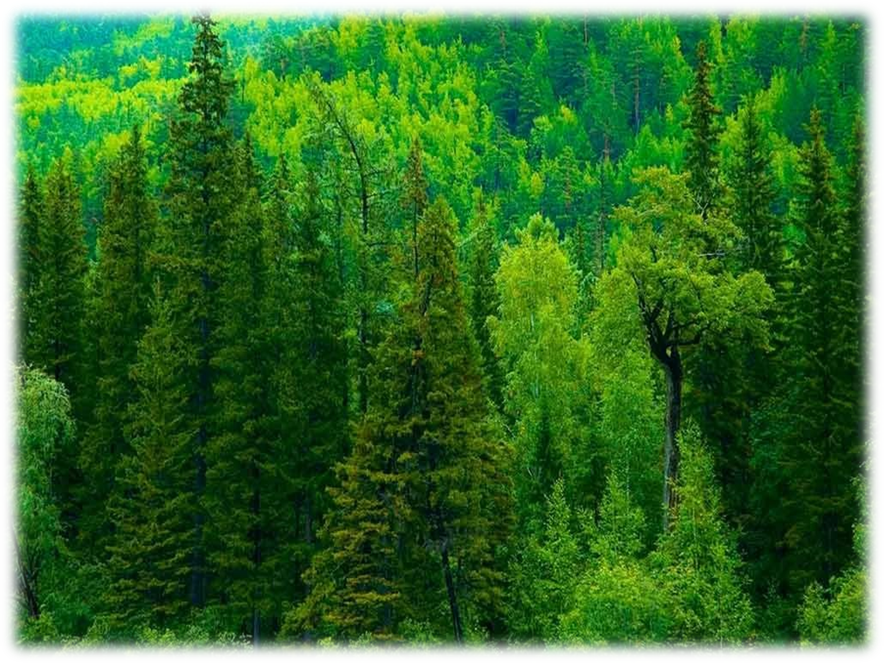 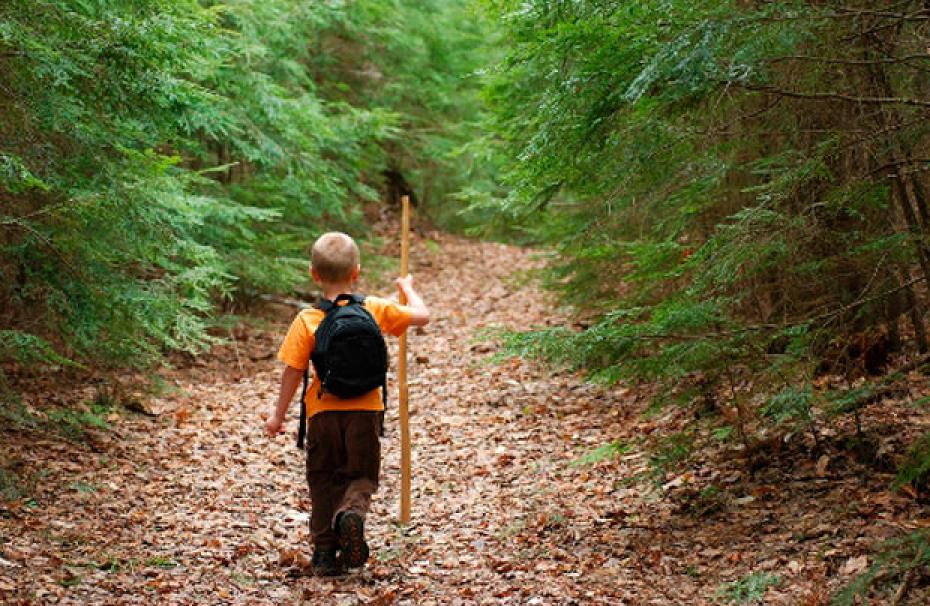 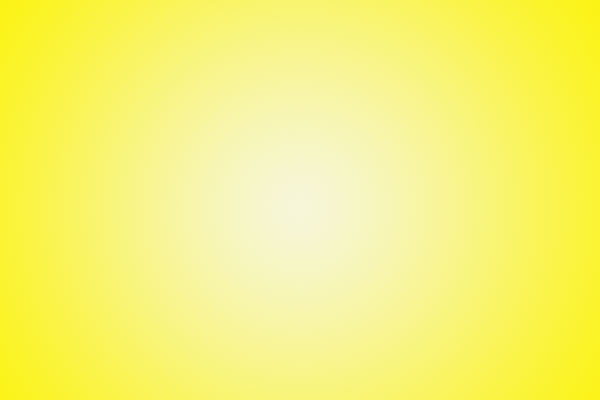 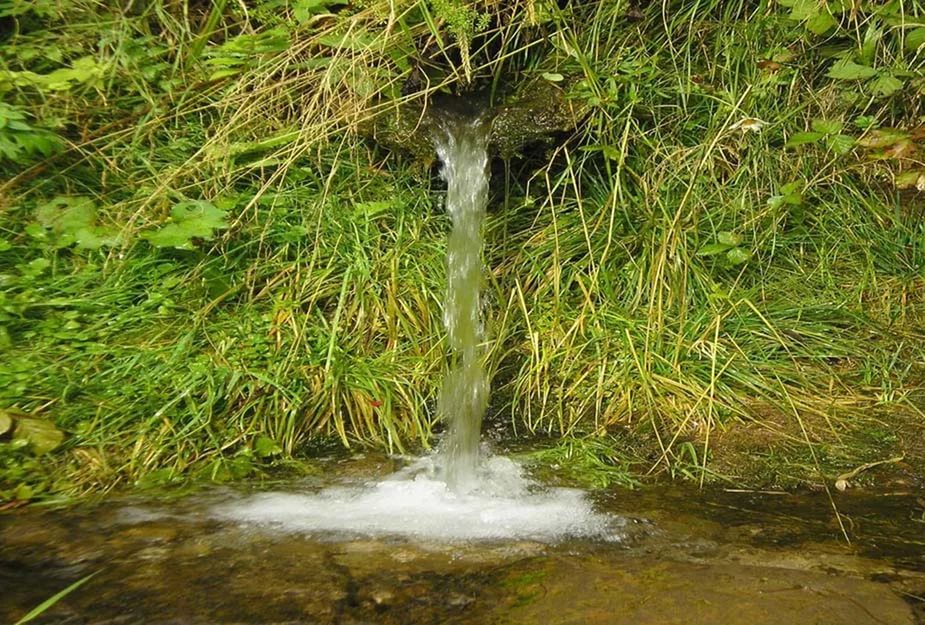 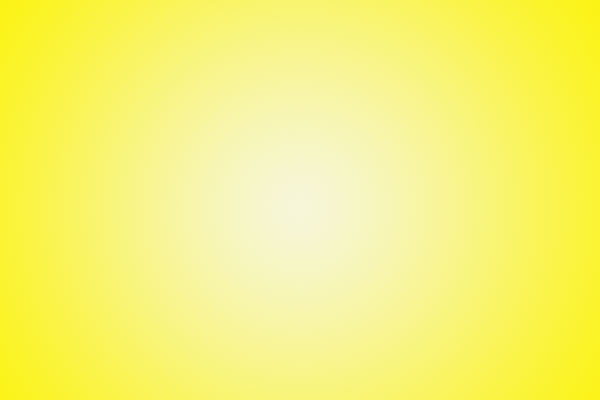 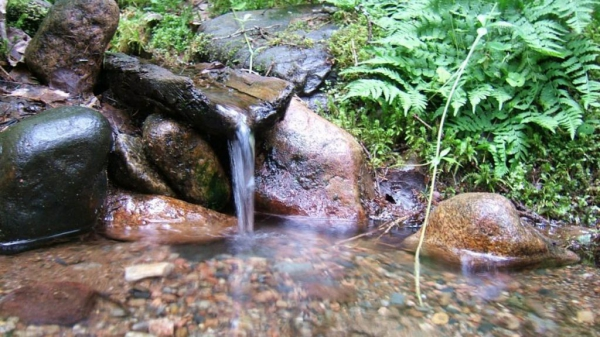 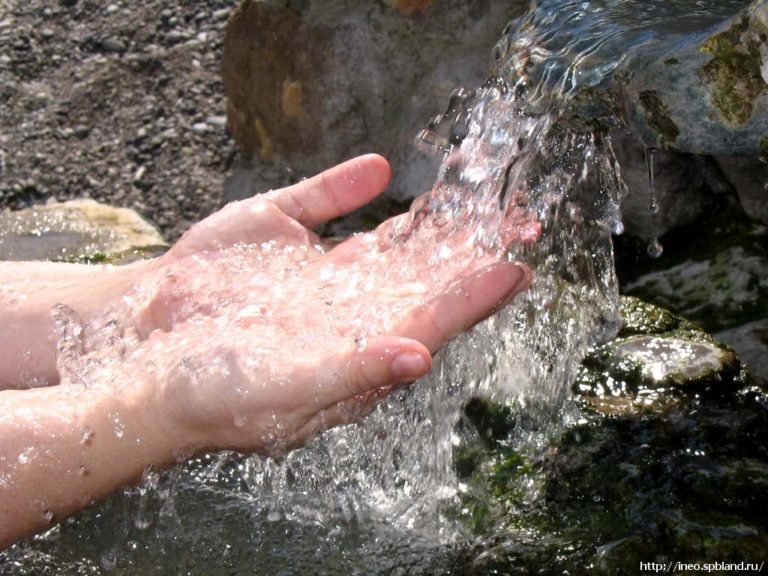 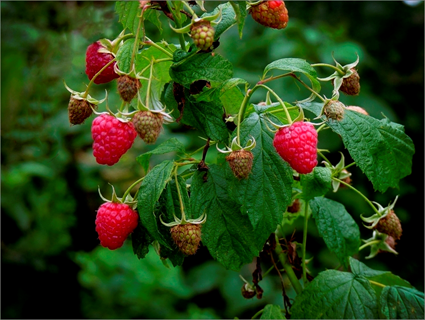 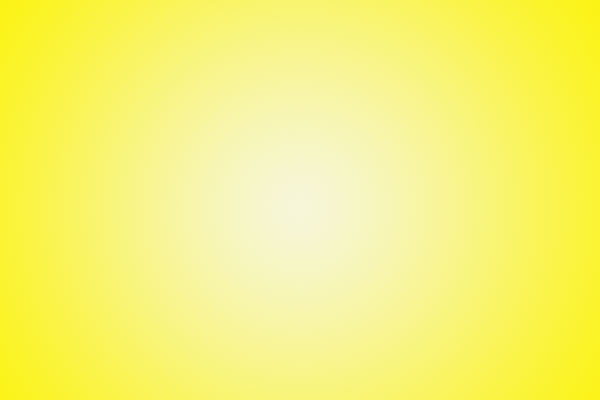 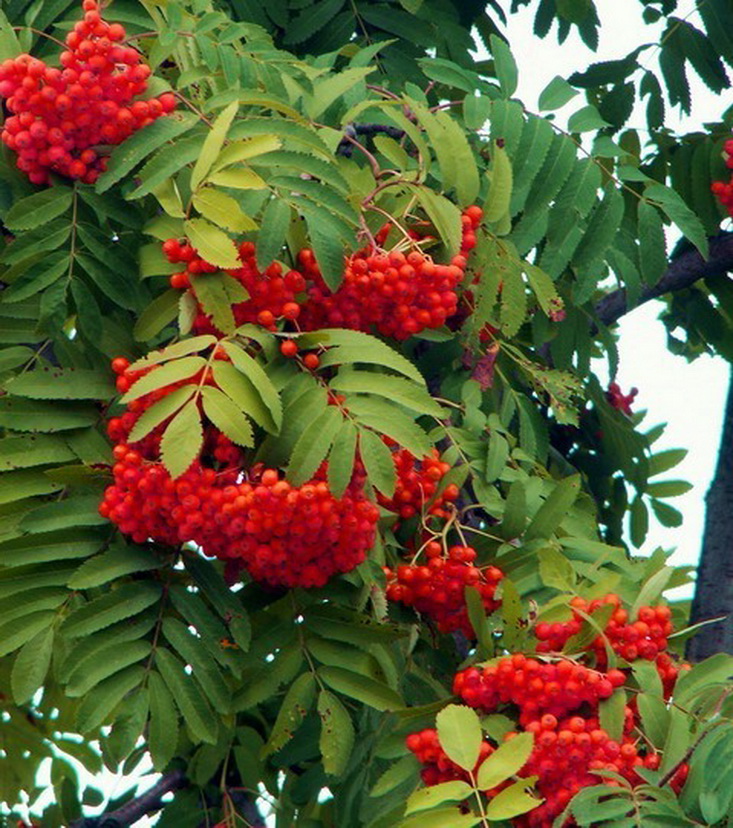 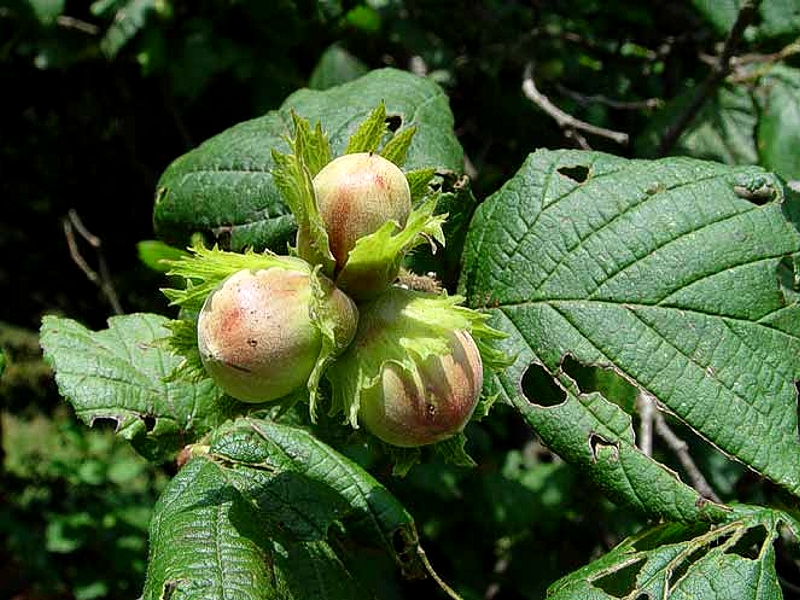 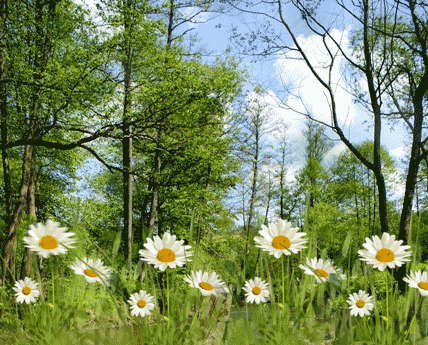 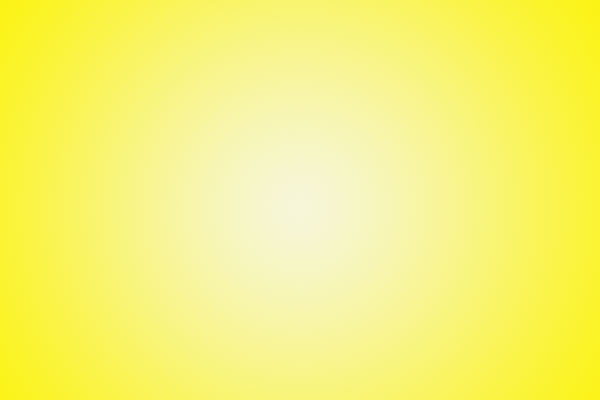 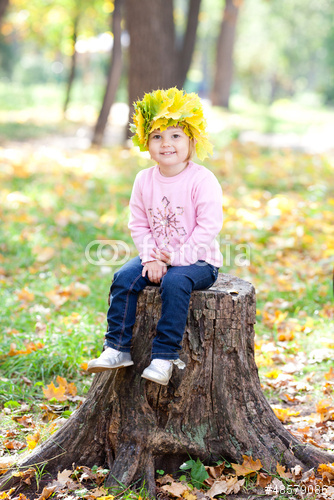 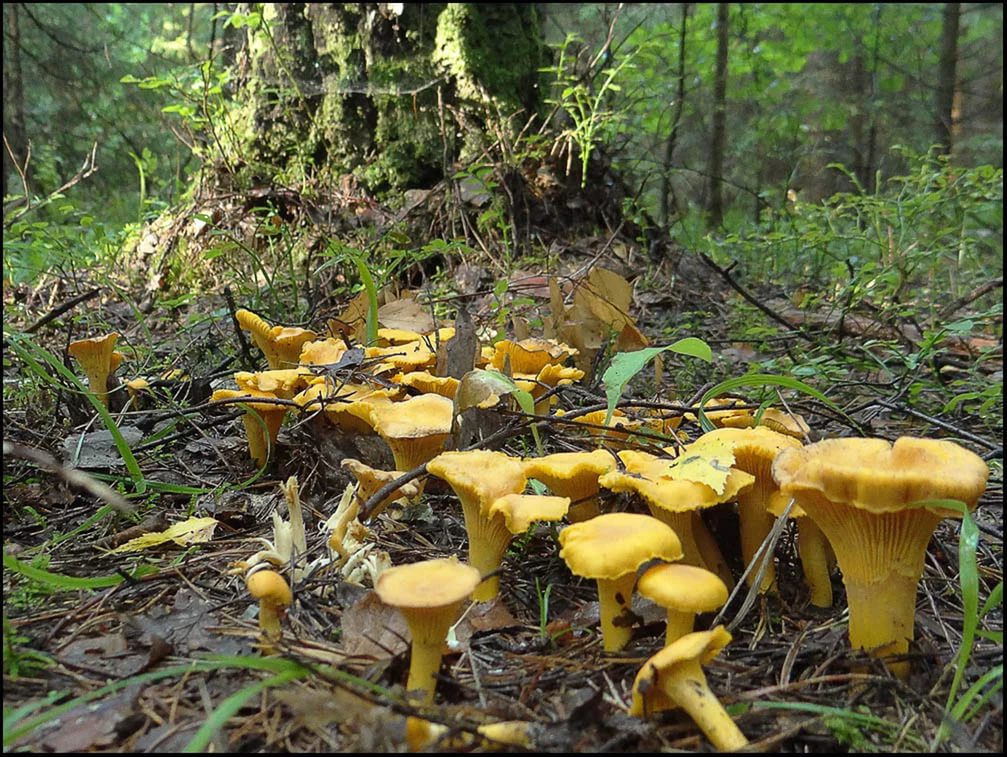 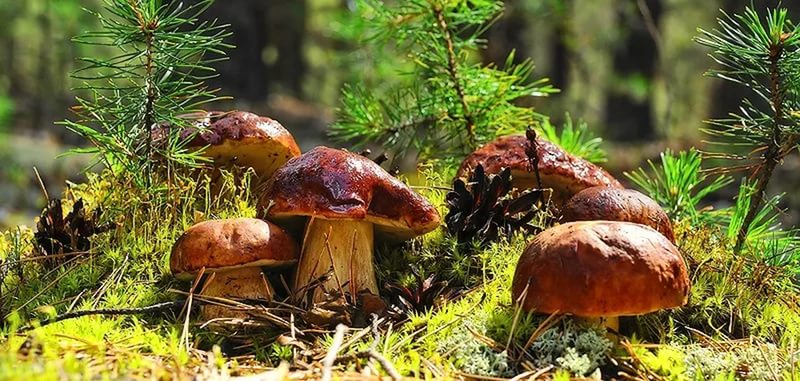 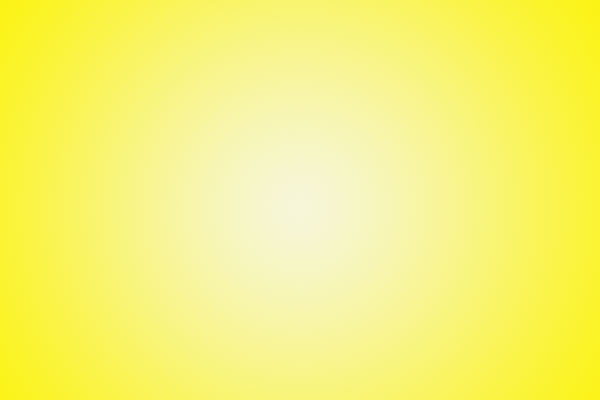 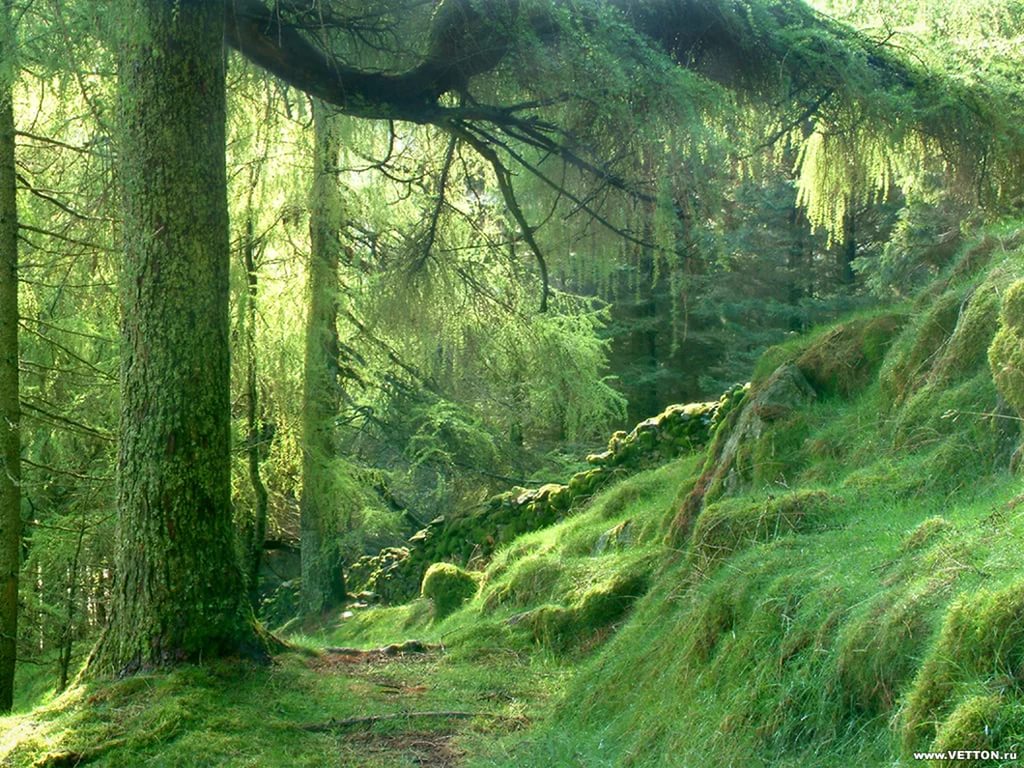 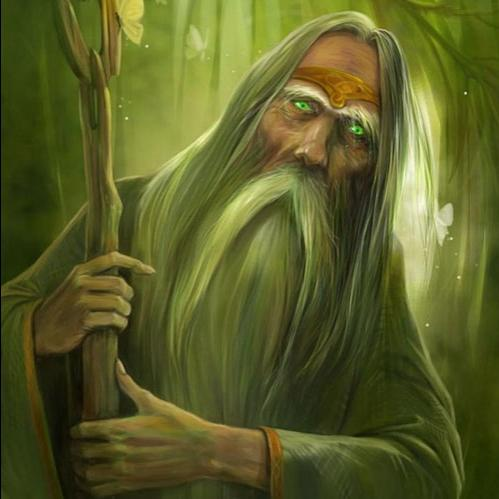 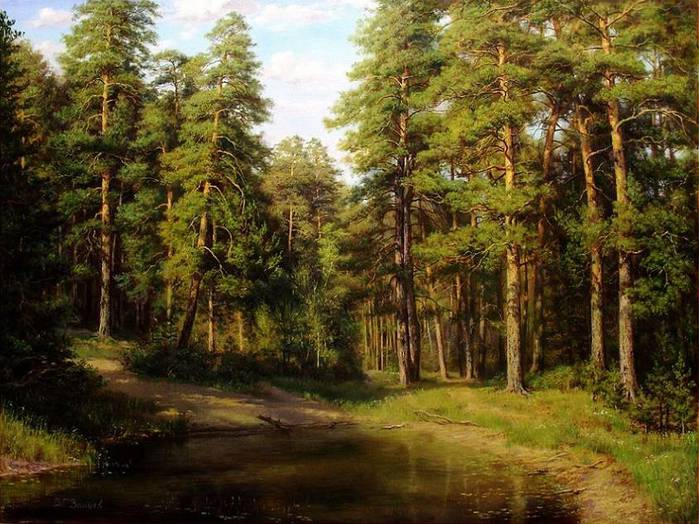 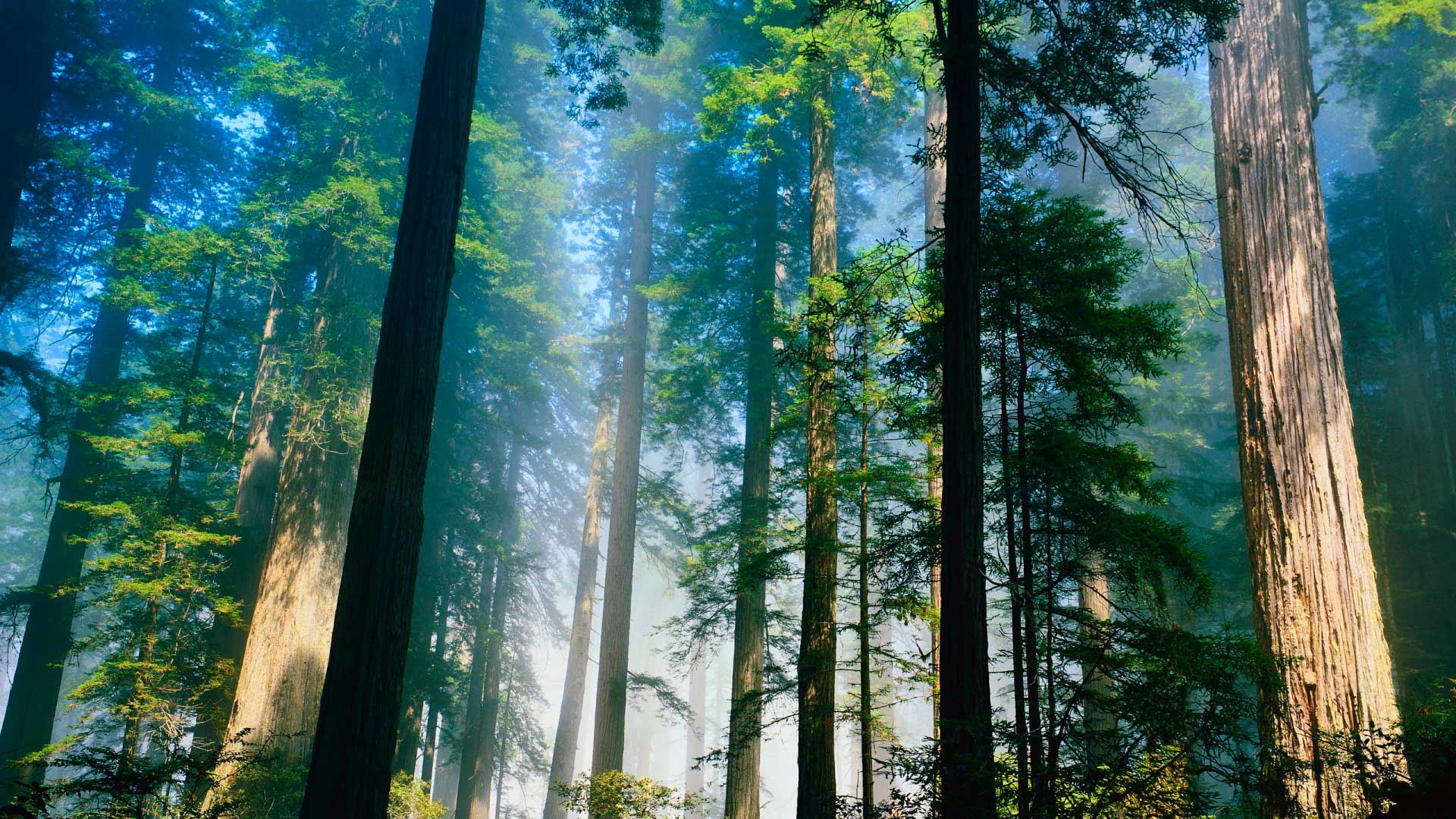 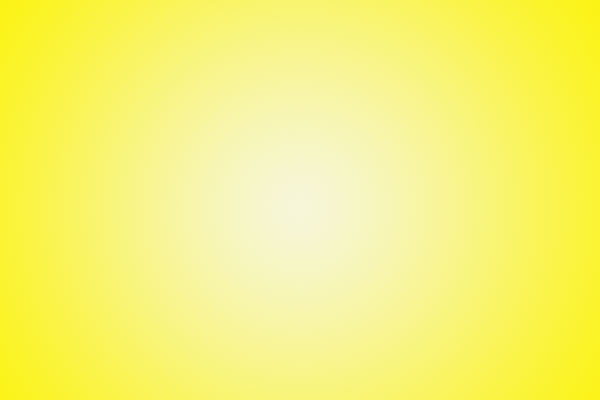 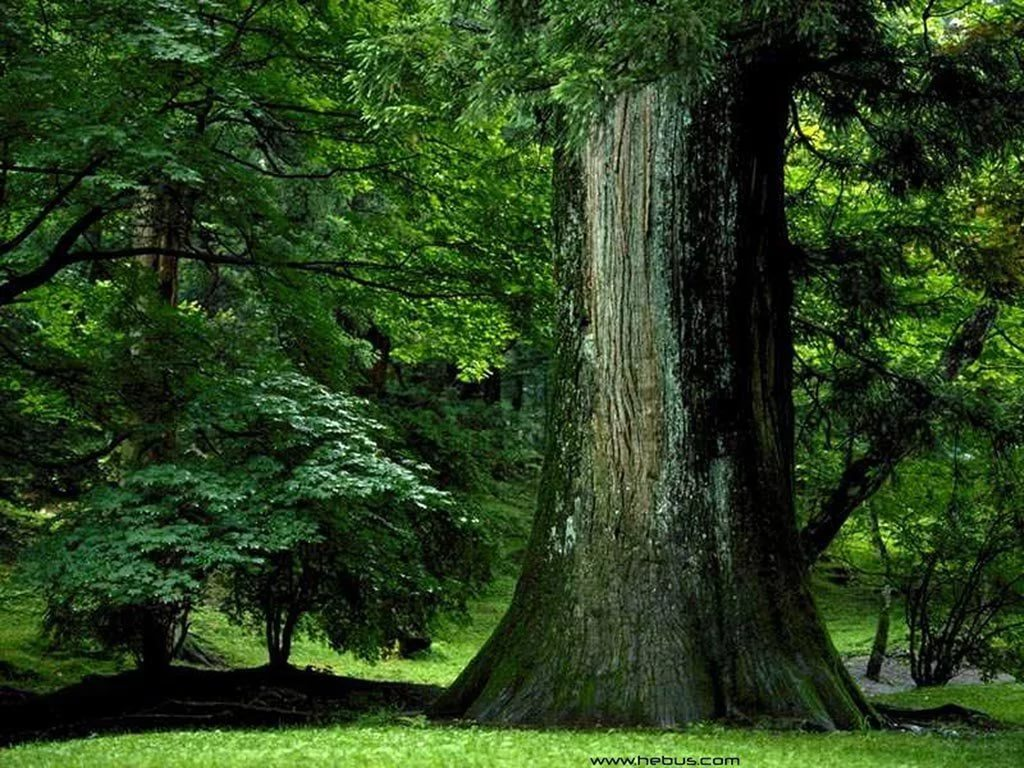